KATECHEZA 39
TEMAT: Przeżywamy
Wielki Tydzień
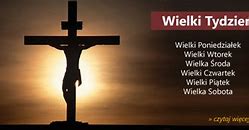 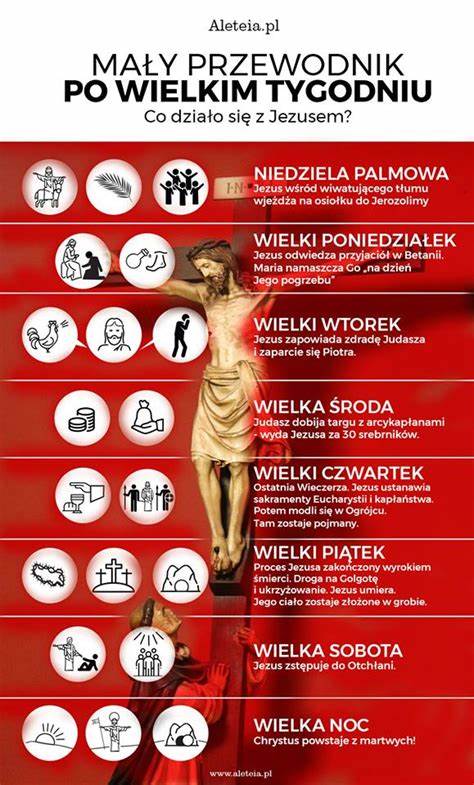 Popatrzcie na ilustrację obok
I przeczytajcie, co wydarzyło się
W poszczególnych dniach
Wielkiego Tygodnia.
W zeszycie wypiszcie te wydarzenia
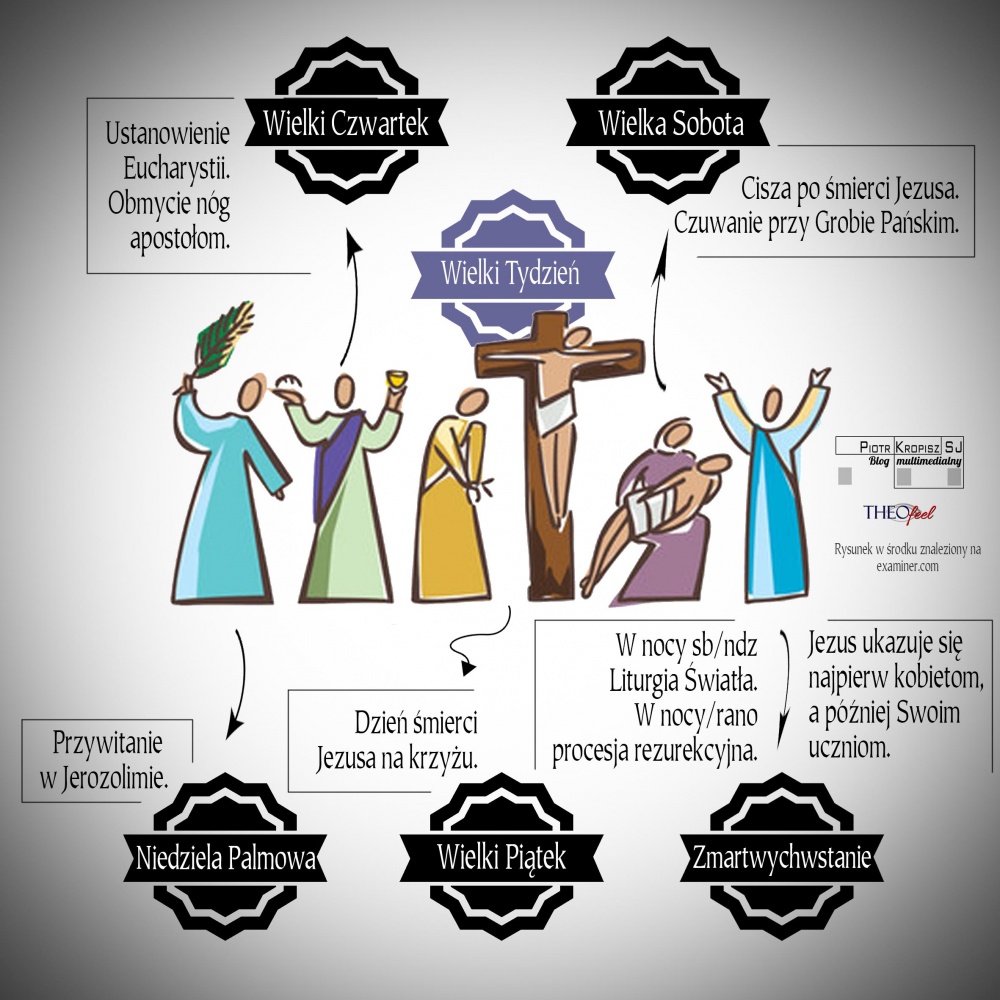 NIEDZIELA PALMOWA
Wydarzenie z życia Jezusa:
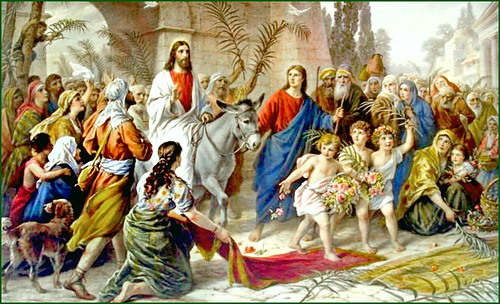 Wjazd Jezusa do Jerozolimy
NIEDZIELA PALMOWA
Wydarzenie liturgiczne:
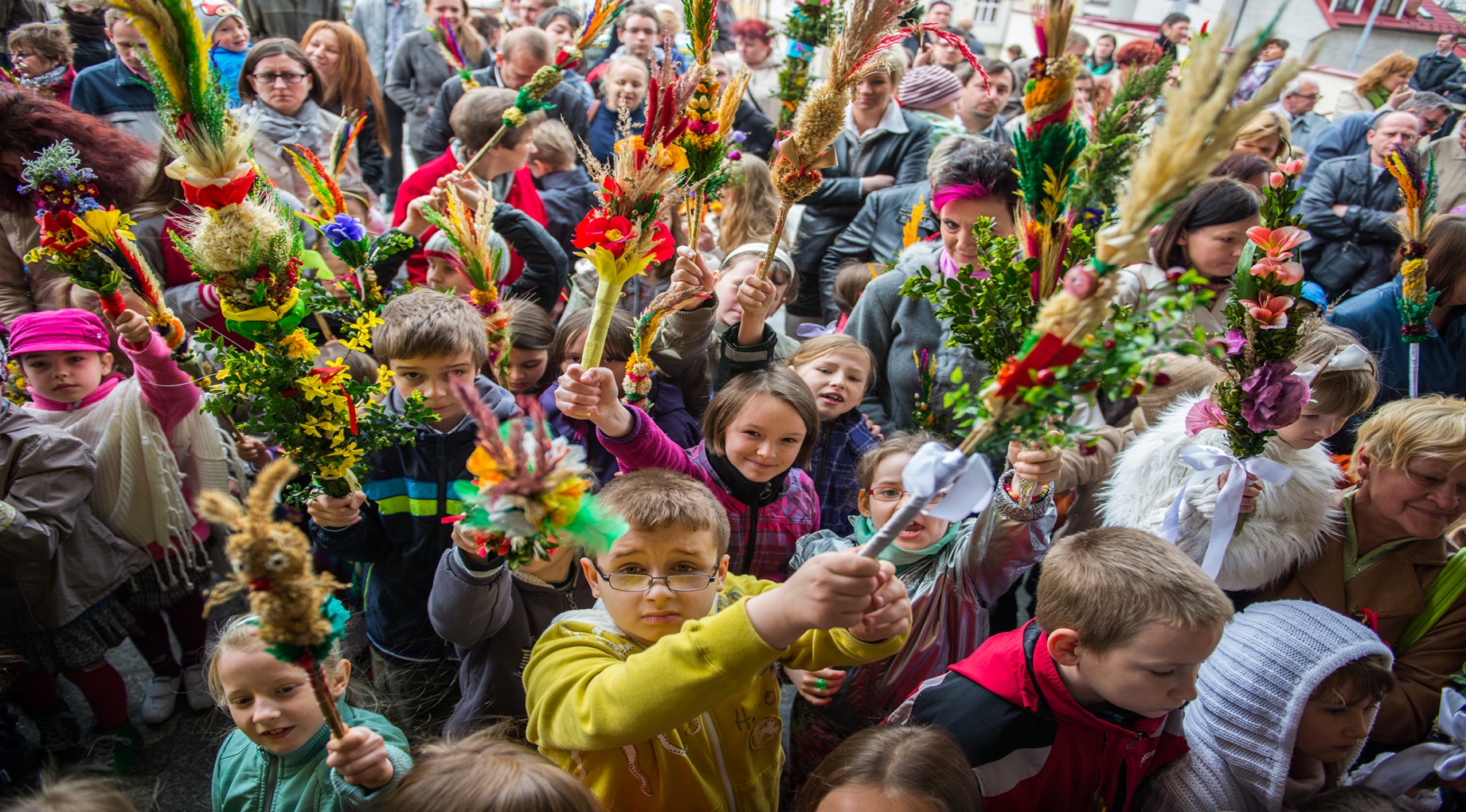 Poświęcenie palm
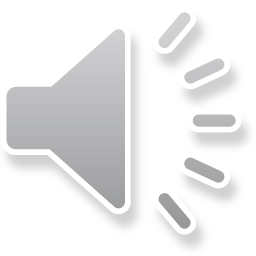 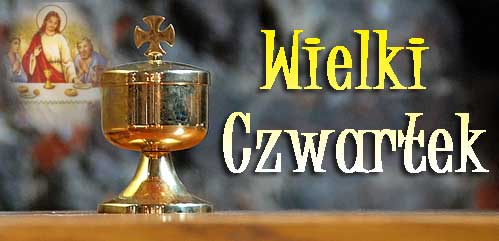 WIELKI CZWARTEK
Wydarzenie z życia Jezusa:
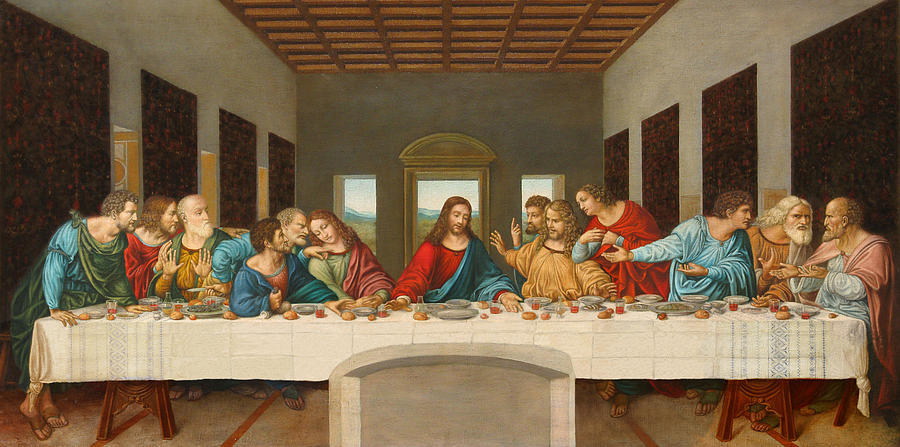 Ostatnia Wieczerza
WIELKI CZWARTEK
Wydarzenie liturgiczne:
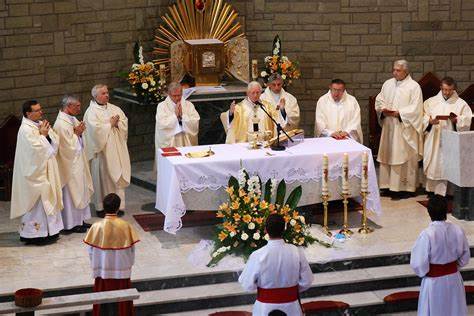 Msza Święta
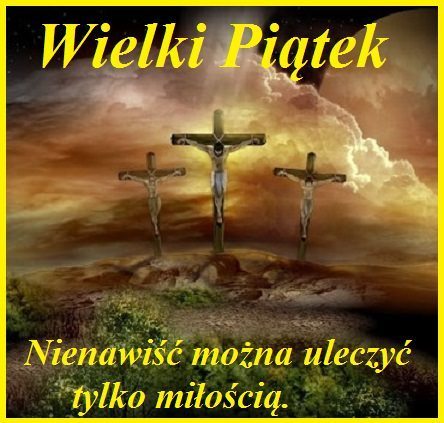 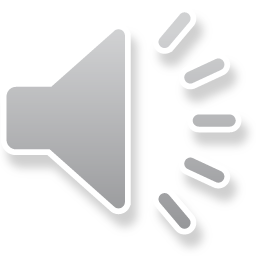 WIELKI PIĄTEK
Wydarzenie z życia Jezusa:
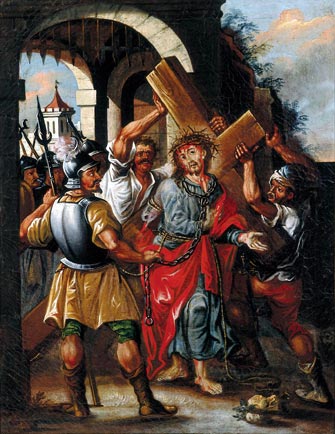 Droga Krzyżowa
WIELKI PIĄTEK
Wydarzenie liturgiczne:
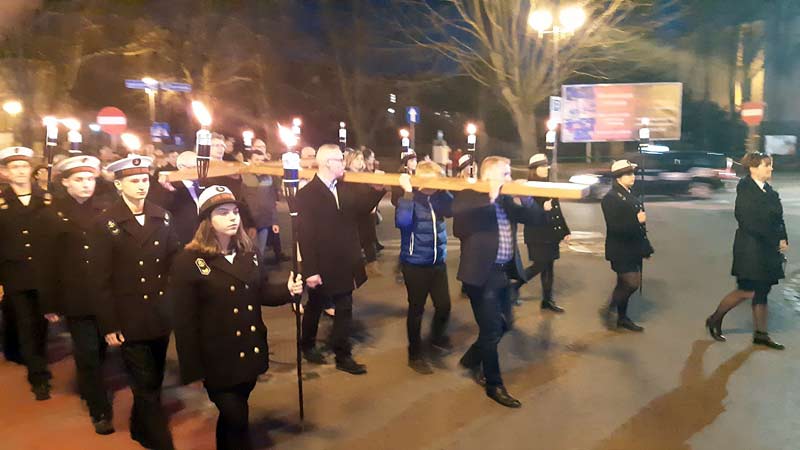 Droga Krzyżowa ulicami miasta
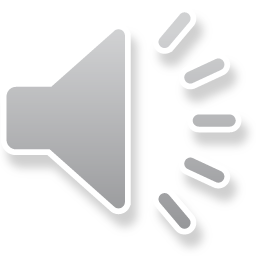 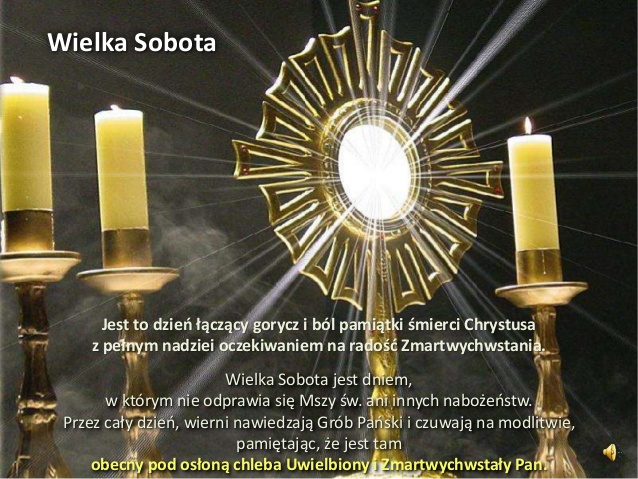 WIELKA SOBOTA
Wydarzenie z życia Jezusa:
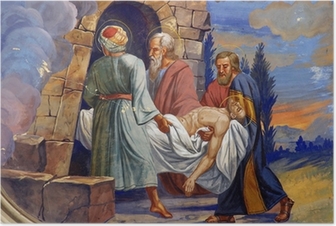 Jezus złożony do grobu
WIELKA SOBOTA
Wydarzenie liturgiczne:
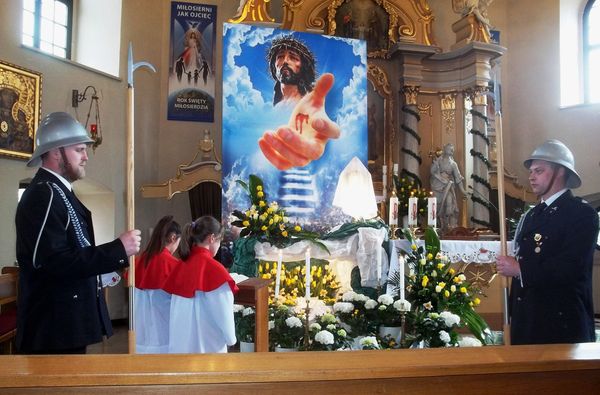 Adoracja przy grobie w kościele
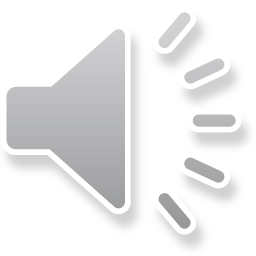 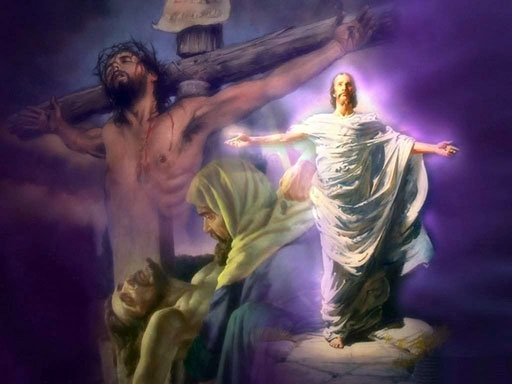 NIEDZIELA 
WIELKANOCNA
Wydarzenie z życia Jezusa:
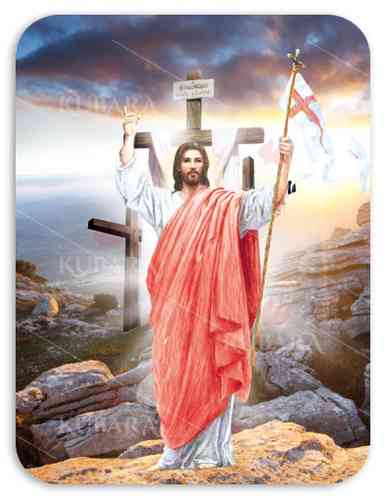 Zmartwychwstanie Jezusa
NIEDZIELA 
WIELKANOCNA
Wydarzenie liturgiczne:
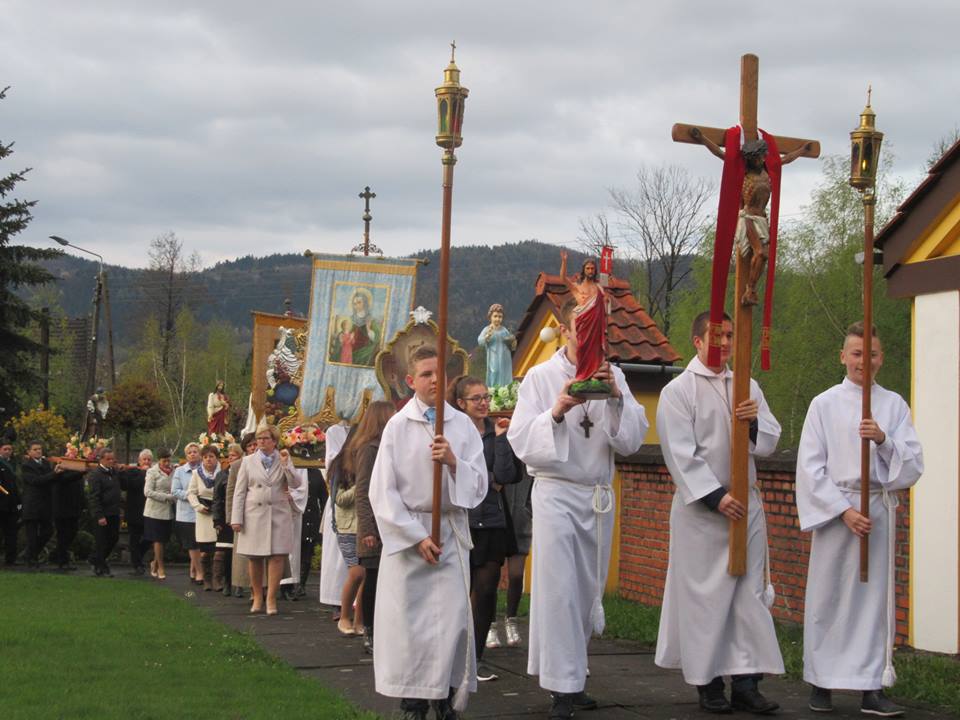 Procesja rezurekcyjna
Zadanie w podręczniku:
Wklej w odpowiednie miejsca w tabelce na stronie obok wydarzeń z życia
Jezusa i dopasuj do nich wydarzenia liturgiczne, w których bierzesz udział
w kościele
Jak możemy upamiętnić w domu wydarzenia Wielkiego Tygodnia?
(propozycje zapisz w zeszycie)
Ćwiczenie w podręczniku:
Jakie znasz tradycje wielkanocne? Wklej naklejki z Dodatku
Wydarzenia liturgiczne oraz tradycje, które przeżywamy w Wielkim
Tygodniu pomagają nam głębiej rozumieć sens Świąt
Zmartwychwstania Pańskiego, a także przeżywać w sposób
Bardziej świadomy to, w czym uczestniczymy każdego roku